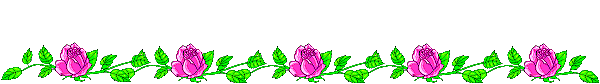 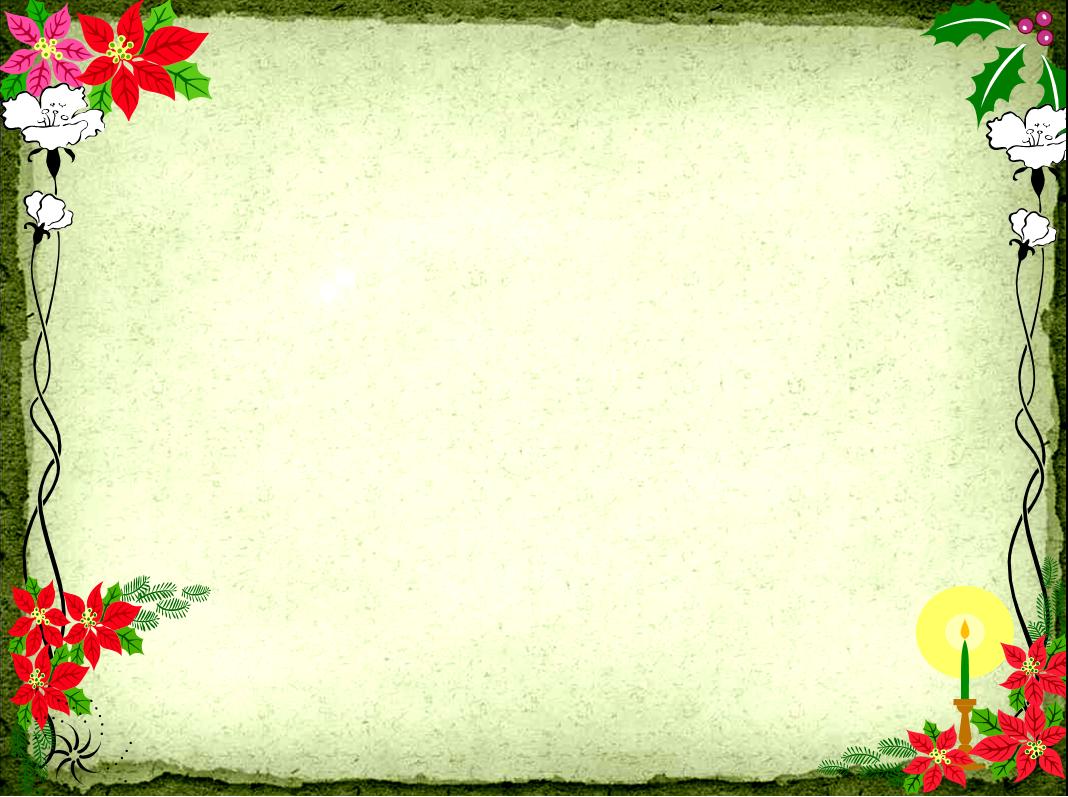 TRƯỜNG TIỂU HỌC QUỐC TUẤN
CHÀO MỪNG QUÝ THẦY CÔ VỀ DỰ GIỜ
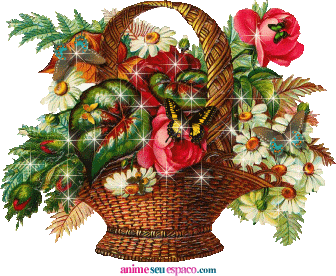 MÔN KHOA HỌC lớp 4
Giáo viên :  NGUYỄN THỊ HẢI HÀ
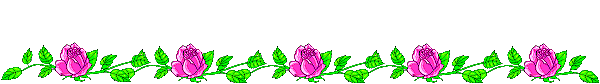 1/ Keå teân  ñoäng vaät coù trong hình thuoäc nhoùm ñoäng vaät aên thòt  vaø nhoùm ñoäng vaät aên thöïc vaät ?
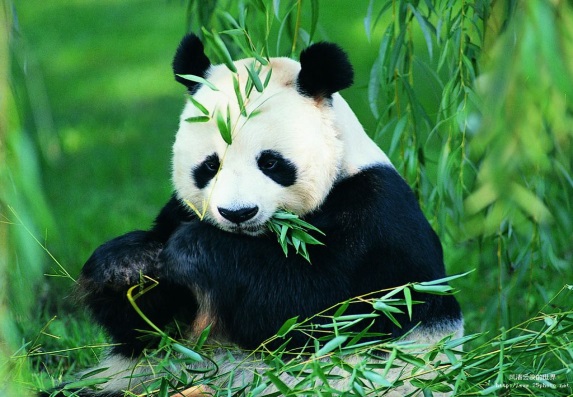 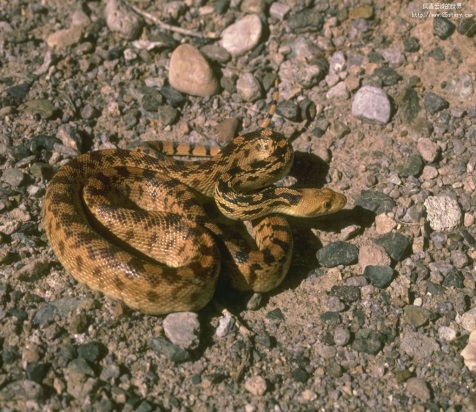 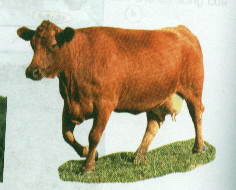 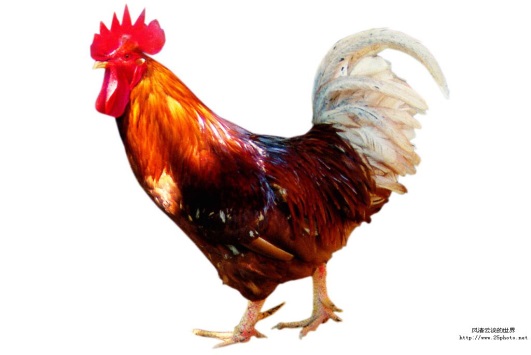 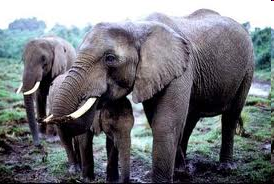 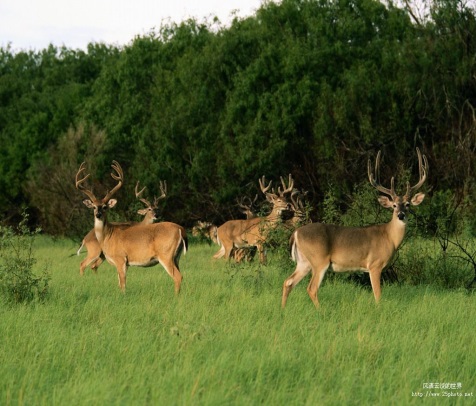 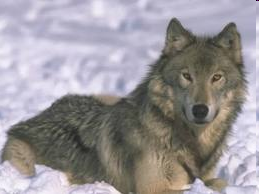 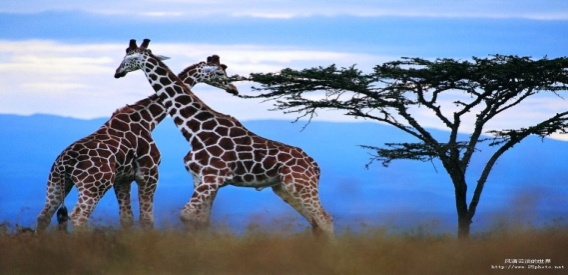 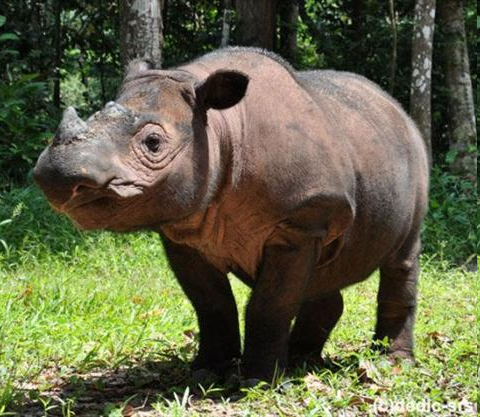 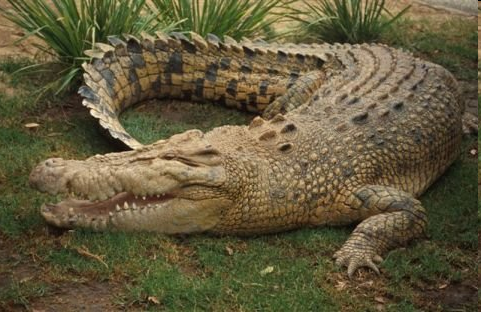 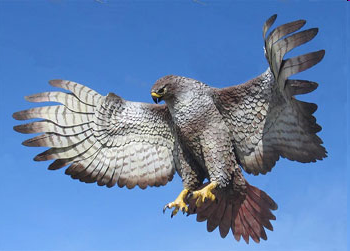 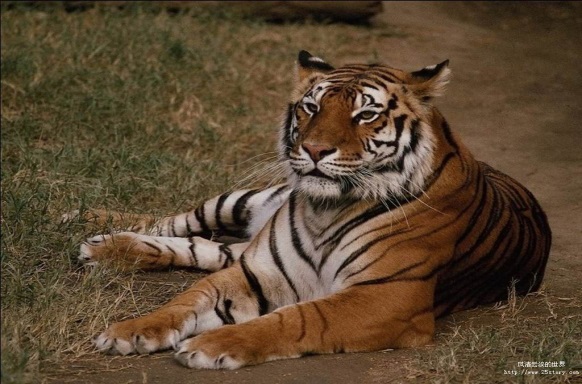 Teân  ñoäng vaät coù trong hình thuoäc nhoùm ñoäng vaät aên thöïc vaät laø:
Teân  ñoäng vaät coù trong hình thuoäc nhoùm ñoäng vaät aên thòt laø:
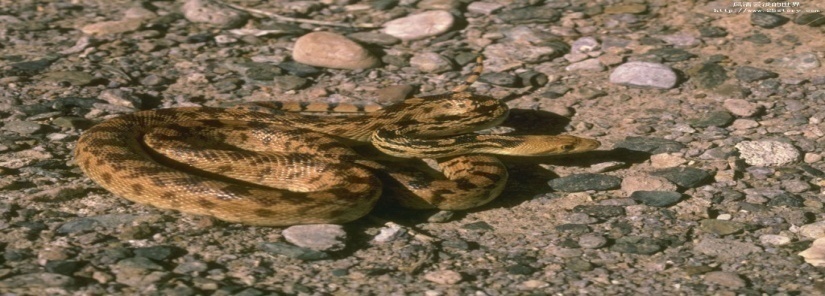 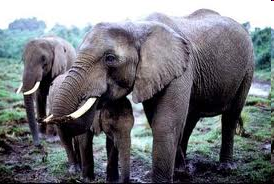 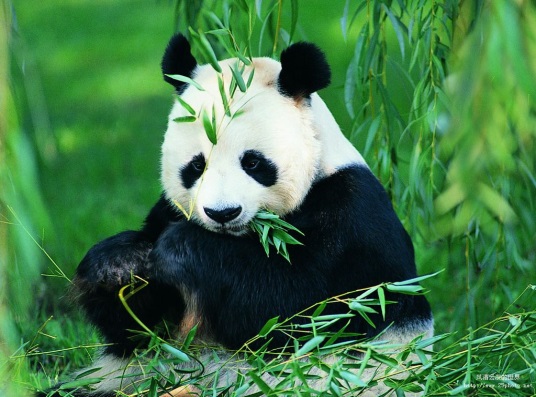 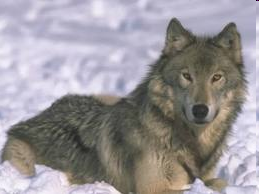 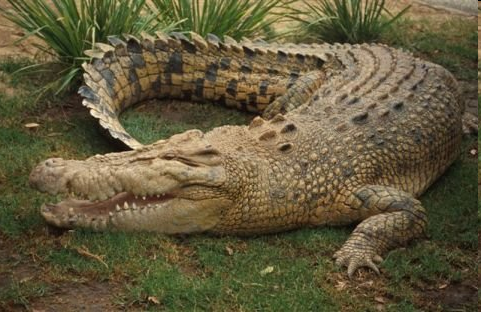 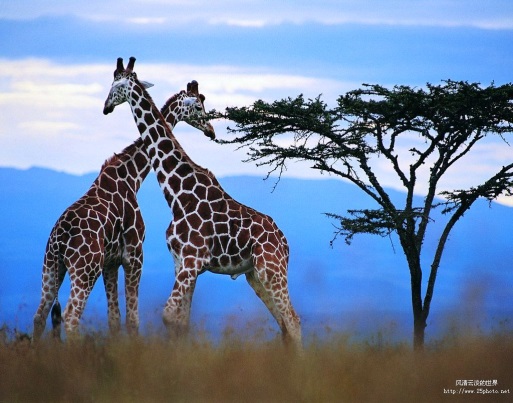 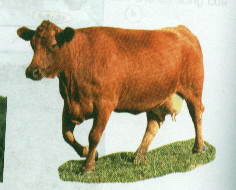 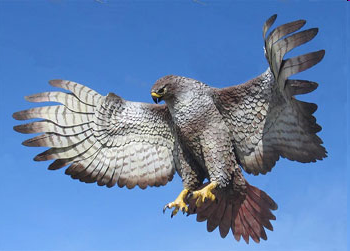 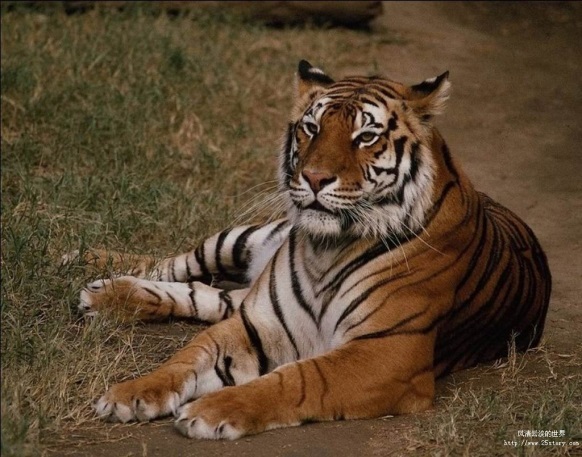 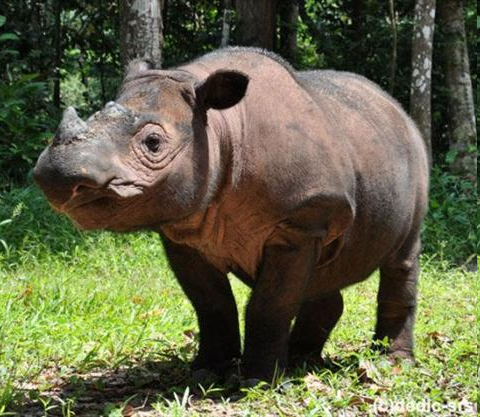 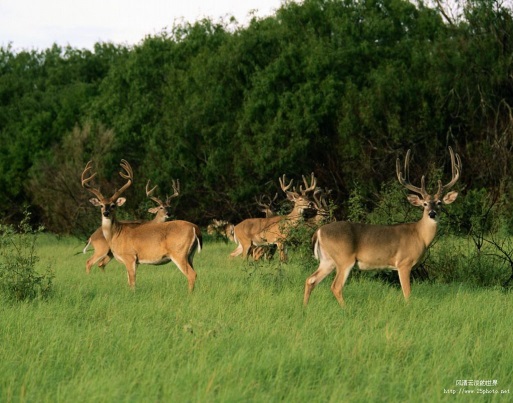 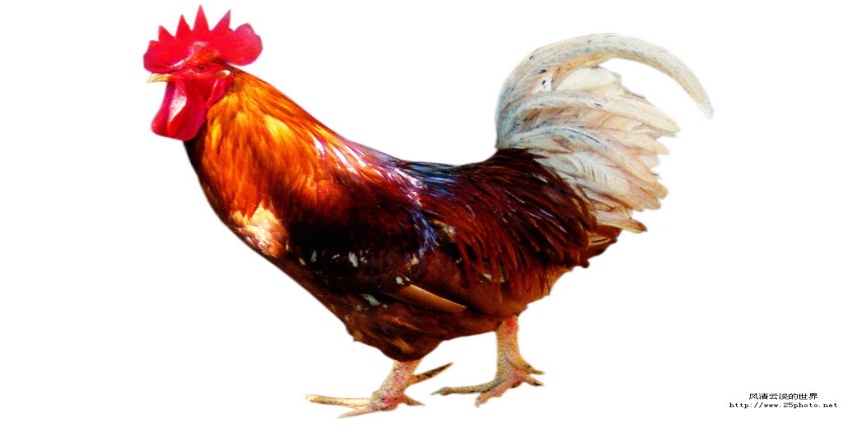 2/ Theá naøo là ñoäng vaät aên taïp ?
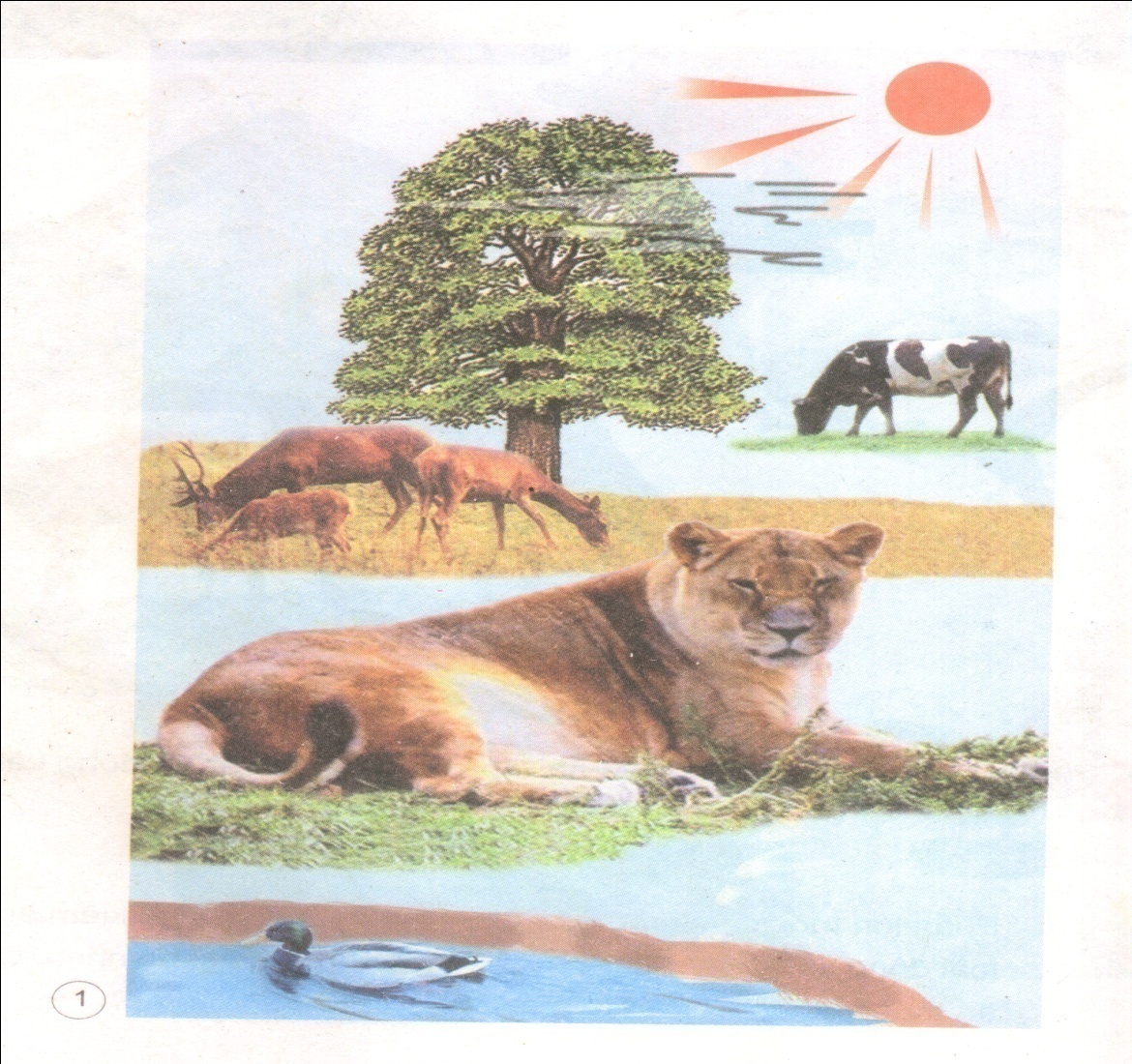 Mặt trời
Cây
Hươu
Bò
Sư tử
Cỏ
Nước
Vịt
Thảo luận nhóm 4
1. Những yếu tố nào động vật thường xuyên phải lấy từ môi trường để duy trì sự sống ?
2. Trong quá trình sống , động vật thường xuyên thải ra môi trường những gì ?
Ghi nhớ
Trong quá trình sống ,động vật phải thường xuyên lấy từ môi trường: khí ô xi có trong không khí,  nước, thức ăn, và thải ra môi trường khí các- bô - níc, các chất  cặn bã, nước tiểu, .... Quá trình đó được gọi là quá trình trao đổi chất giữa động vật và môi trường.
Thải ra
Hấp thụ
Khí các-bô-níc
Khí ô-xi
ĐỘNG VẬT
Nước tiểu
Nước
Các chất hữu cơ trong thức ăn (lấy từ thực vật hoặc động vật khác)
Các chất thải
Sơ đồ sự trao đổi chất ở động vật
5 phút
Thực hành : Vẽ sơ đồ trao đổi chất ở động vật.
Trò chơi: Em làm họa sĩ
* Luật chơi : Chia cả lớp thành 6 đội (  mỗi tổ 2 đội ) . Nhiệm vụ của các đội là vẽ lại sơ đồ sự trao đổi chất ở động vật vào bảng nhóm. Đội nào vẽ nhanh nhất, chính xác, trình bày đẹp khoa học sẽ dành được chiến thắng.
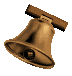 Trò chơi
RUNG CHUÔNG VÀNG
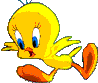 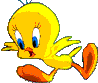 Câu 1
Trong quá trình sống, động vật lấy vào cơ thể những gì ?
Khí ô-xi, nước, thức ăn...
A
A
Khí ô-xi, nước, thức ăn...
B
Khí các-bô-níc, nước, thức ăn...
Hết giờ
C
Thức ăn, khí ô-xi, nước tiểu
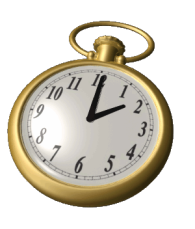 1
2
3
4
5
Câu 2
Trong quá trình sống, động vật thải ra những gì ?
A
Khí các-bô-níc, nước tiểu, thức ăn...
B
B
Khí các-bô-níc, nước tiểu, chất cặn bã...
Khí các-bô-níc, nước tiểu, chất cặn bã...
Hết giờ
C
Khí ô-xi, nước tiểu, chất cặn bã...
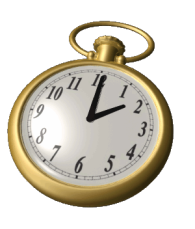 1
2
3
4
5
Câu 3
Động vật lấy vào khí ô-xi, nước, thức ăn...và thải ra khí 
các-bô-níc, nước tiểu, chất cặn bã... được gọi là quá trình gì ?
A
Trao đổi chất giữa thực vật với môi trường.
Hết giờ
B
Trao đổi chất ở thực vật .
C
Trao đổi chất giữa động vật và môi trường
C
Trao đổi chất giữa động vật và môi trường
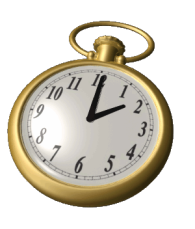 1
2
3
4
5
Ghi nhớ
Trong quá trình sống ,động vật phải thường xuyên lấy từ môi trường: khí ô xi có trong không khí,  nước, thức ăn, và thải ra môi trường khí các- bô - níc, các chất  cặn bã, nước tiểu, .... Quá trình đó được gọi là quá trình trao đổi chất giữa động vật và môi trường.